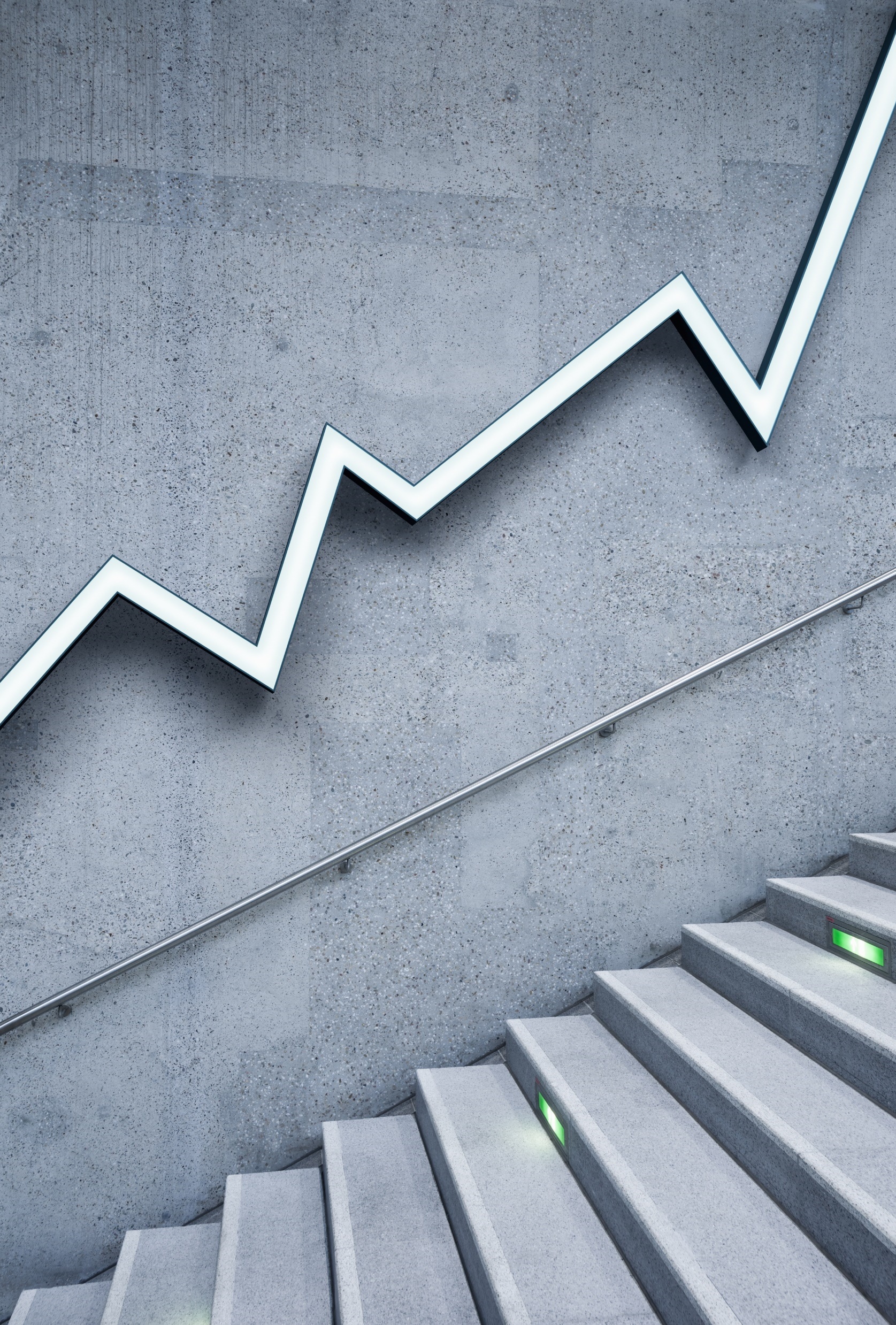 Uitleg rekenvragen
Paragraaf 3.4
DIAvoortstelling !!!
Opgave 4
€ 12,05 - € 8,34 = € 3,71 verlies per aandeel
€ 3,71 x 1.250 aandelen = € 4.637,50
30-11-2021
Opgave 8a
¥28.667,50
Valutateken Japanse yen
Let op welke koers je moet gaan gebruiken!
30-11-2021
Opgave 8b
$ 330
Valutateken Amerikaanse dollar
Let op welke koers je moet gaan gebruiken!
30-11-2021
Opgave 8c
TL 1.128,75
Turke lira
Let op welke koers je moet gaan gebruiken!
30-11-2021
Opgave 10a
€ 393,26
Valutateken Engele pond
Let op welke koers je moet gaan gebruiken!
30-11-2021
Opgave 10a
€ 41,30
Valutateken Engele pond
Let op welke koers je moet gaan gebruiken!
30-11-2021